重酒石酸利斯的明口服溶液
山东朗诺制药有限公司
目录
CONTENTS
01
药品基本信息
02
安全性
03
有效性
04
创新性
05
公平性
01 药品基本信息
通用名称：重酒石酸利斯的明口服溶液
注册规格：120ml:0.24g（按C14H22N2O2计）
中国大陆首次上市时间：2024年6月
目前大陆地区同通用名药品的上市情况：无
全球首个上市国家/地区及上市时间：原研企业为瑞士诺华制药公司，最初上市剂型为胶囊剂（我国批准名称为：重酒石酸卡巴拉汀胶囊*）。瑞士诺华制药公司研发的口服溶液于1999年6月在欧盟通过集中程序批准上市（我国批准通用名称为：重酒石酸利斯的明口服溶液）
是否为 OTC 药品：否
适应症： 
 用于治疗轻、中度阿尔茨海默型痴呆的症状。 
用法用量：早晚进餐时与食物同服。剂量：起始剂量3mg/日(1.5mg每日两次)，根据个体差异，至少每隔2周增加剂量，以达到最大可耐受剂量，但每日不应超过12mg。 
参照药品建议：重酒石酸卡巴拉汀胶囊
年发病患者总数：我国目前有近1000万阿尔茨海默病患者，预计到2050年患者人数将超过4000万，同时还逐渐呈现年轻化趋势。
注：本品活性成份为重酒石酸利斯的明（曾用名重酒石酸卡巴拉汀）
*：NMPA药品数据库同时存在两个通用名：卡巴拉汀、利斯的明（英文名同为Rivastigmine）；
01 药品基本信息
疾病基本情况
同疾病治疗领域内或同药理作用药品上市情况
国内已上市的抗痴呆药物包括胆碱酯酶抑制剂[多奈哌齐（1999年，进口）、卡巴拉汀（2000年，进口）、加兰他敏（1999年）、石杉碱甲（1996年）]，N-甲基-D-天冬氨酸（NMDA）受体拮抗剂（盐酸美金刚（2006年）），均已纳入医保范围。
胆碱酯酶抑制剂为一线用药。卡巴拉汀是双重胆碱酯酶抑制剂，可同时对乙酰胆碱酯酶和丁酰胆碱酯酶有抑制作用，有证据显示，丁酰胆碱酯酶与认知功能改善的相关程度高于乙酰胆碱酯酶，AD 患者服用卡巴拉汀后其脑脊液中丁酰胆碱酯酶明显减少，患者认知功能显著改善2。
多奈哌齐的有效性较多反映在长期记忆和语言能力方面，而利斯的明则在专注力和分类能力流畅度的改善较为明显3。
一项在中国进行的多中心、随机、开放、对照试验研究显示4，卡巴拉汀组显著改善日常生活能力 (P<0.01)；卡巴拉汀组在社会活动能力方面稍优于多奈哌齐组 (P=0.05)。
阿尔茨海默病（AD）是一种慢性神经退行性疾病，主要临床表现为记忆力逐渐减退、认知功能发生障碍、行为异常和社交障碍等。随着人口老龄化，痴呆已成为老年人的常见病，其中AD痴呆占60%~80%，是老年人失能和死亡的主要原因。
我国 60岁及以上人群中，AD患病率为 3.94%，以此推算中国60岁及以上人群有983万AD患者。而且随着年龄增长成几何速度上升，60 岁以后，以每 5 岁大约上升 1 倍的速度在增加1。
1.徐勇等， 2023 中国阿尔茨海默病数据与防控策略，阿尔茨海默病及相关病杂志. 2023,6(03)
2.应侠等，阿尔茨海默病的发病机制及治疗药物研究进展，中国药房. 2014(33).
3.杨渊韩等，胆碱酯酶抑制剂在阿尔茨海默病患者的合适剂量，阿尔茨海默病及相关病. 2018,1(03). 
4.王荫华等，卡巴拉汀治疗阿尔茨海默病患者的临床研究，中华神经科杂志，2001(04).
01 药品基本信息
参照药品建议
其他情况说明
重酒石酸卡巴拉汀胶囊
原因： 卡巴拉汀（利斯的明）是治疗AD最常见的一线临床用药。重酒石酸卡巴拉汀胶囊原研是瑞士诺华制药，已在国内上市。卡巴拉汀口服常释剂型已经录入医保目录，因而选择重酒石酸卡巴拉汀胶囊作为参照药品。
利斯的明口服溶液可解决痴呆老人及吞咽固体制剂困难患者的需求，与胶囊相比，给药灵活、便利，依从性高，且两制剂可等量转换使用。口服溶液可以解决胶囊未满足的临床需求。
02 安全性
接受本品治疗的阿尔茨海默型痴呆症患者中，最常报道的药物不良反应为胃肠道反应，包括恶心（38%）和呕吐（23%），特别是在剂量递增期。
禁忌：已知对重酒石酸卡巴拉汀，其它氨基甲酸衍生物或辅料过敏的患者禁用。本品禁止应用于严重肝脏损伤的患者。
注意事项：
1.与所有胆碱酯酶抑制剂相同，使用卡巴拉汀治疗阿尔茨海默病的患者可能会发生体重下降。本品治疗期间应密切监测患者的体重。
2.与其它拟胆碱药一样，卡巴拉汀可能会导致或使患者锥体外系反应加剧。
药品说明书收载的安全性信息1
药品不良反应监测情况和药品安全性研究结果
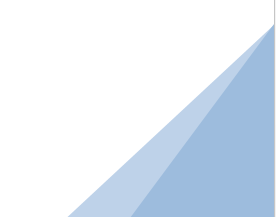 通过查询国家药品监督管理局、欧盟药品管理局、美国⻝品药品监督管理局等⽹站，各国药监均未发布关于利斯的明的安全性警⽰、⿊框警告，撤市等安全性信息。
与参照品的安全性优势与不足1，2
口服溶液的安全性与胶囊剂的安全性一致。
重酒石酸利斯的明口服溶液说明书
重酒石酸卡巴拉汀胶囊说明书（艾斯能）
03 有效性（1/2）
临床试验有效性研究
重酒石酸利斯的明⼝服溶液与原研参⽐制剂（Novartis Europharm Limited 持证，商品名：Exelon®，规格 2mg/ml）相⽐，浓度、含量、规格、给药途径相同，并与进口原研药品Novartis Europharm Limited 持证的重酒石酸卡巴拉汀胶囊（商品名：艾斯能®/Exelon®）的适应症、⽤法⽤量相同，已豁免⼈体⽣物等效性研究及验证性临床。
上市前临床研究1：
在两项关键、为期26周、安慰剂对照的多中心研究结果以及Ⅲ期研究的荟萃分析结果显示，利斯的明可显著改善AD患者的认知主要得分、总体印象和日常活动能力以及疾病的严重性。低剂量和高剂量范围均显示对认知、总体印象和疾病严重性的获益。
一项在中国进行的多中心、随机、开放、对照试验研究显示2，卡巴拉汀组显著改善日常生活能力 (P<0.01)；卡巴拉汀组在社会活动能力方面稍优于多奈哌齐组 (P=0.05)。
1.重酒石酸卡巴拉汀胶囊说明书（艾斯能）.
2.王荫华等.卡巴拉汀治疗阿尔茨海默病患者的临床研究，中华神经科杂志，2001(04).
03 有效性（2/2）
国内外权威指南一线推荐
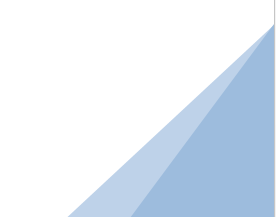 技术审评报告
重酒石酸利斯的明⼝服溶液与原研参⽐制剂（Novartis Europharm Limited 持证，商品名：Exelon®，规格 2mg/ml）相⽐，浓度、含量、规格、给药途径相同，并与进口原研药品Novartis Europharm Limited 持证的重酒石酸卡巴拉汀胶囊（商品名：艾斯能®/Exelon®）的适应症、⽤法⽤量相同，已豁免⼈体⽣物等效性研究及验证性临床3。
2018中国痴呆与认知障碍诊治指南（二）：阿尔茨海默病诊治指南
国家卫生健康委办公厅印发的《精神障碍诊疗规范》（2020年版）
重酒石酸利斯的明口服溶液欧盟审评文件
04 创新性
国内首仿+首家过评+口服液体制剂（注册分类：化学药品3类）

利斯的明是一种乙酰胆碱酯酶和丁酰胆碱酯酶的双重抑制剂，可通过减少淀粉样蛋白斑块的神经毒性，为AD 患者带来额外的神经保护作用1。
本品是国内首仿、首家过评的利斯的明口服液体制剂。重酒石酸利斯的明口服溶液与胶囊生物等效，可以解决胶囊未满足的临床需求。
创新程度
重酒石酸利斯的明口服溶液可以灵活调整剂量，便于吞咽，尤其适用于老年和吞咽困难的患者，能显著提高用药依从性，其临床获益大于风险。
同时，我公司该品的日均费用低于国内已上市的6家胶囊厂家的最低日均费用，降低了患者的使用成本。
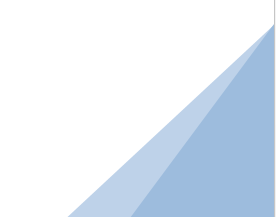 应用创新
1.杨渊韩等，胆碱酯酶抑制剂在阿尔茨海默病患者的合适剂量，阿尔茨海默病及相关病. 2018,1(03).
05 公平性
阿尔茨海默病多发于65岁以上老人，起病隐袭、呈进行性神经退行性病变，临床特征主要为认知障碍、精神行为异常和社会生活功能减退，严重影响患者的生活质量，也带来了沉重的经济负担。利斯的明用于阿尔茨海默型痴呆的有效性、安全性已在国内、外得到确证。利斯的明可显著改善认知主要得分、总体印象和日常活动能力以及疾病的严重性，是目前临床上重要的抗痴呆药物。
所治疗疾病对公共健康的影响
利斯的明（卡巴拉汀）已被列入阿尔茨海默病的推荐一线用药。卡巴拉汀口服常释剂型已被纳入医保目录。
      本品的拟申报价低于卡巴拉汀口服常释剂型的现有全国最低中标价，治疗费用更具经济性，可进⼀步降低医疗成本，节省医保基⾦，体现公平可及，符合“保基本”原则。
符合“保基本”原则
阿尔茨海默病患者可伴吞咽困难和服药依从性不佳问题，重酒石酸利斯的明口服溶液是国内首个利斯的明口服溶液剂，有利于服用，依从性好，弥补了目录内无卡巴拉汀药物口服溶液剂型的短板。
弥补目录短板
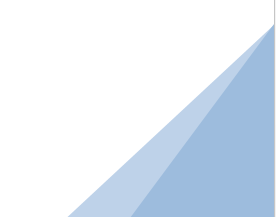 重酒石酸利斯的明口服溶液易于分剂量，给药灵活、便利，有利于个体化给药，提高患者依从性，便于照护，临床管理难度低,不存在临床滥用风险和超说明书用药的可能性；适应症表述清晰，限制要求明确，医保经办审核方便。
临床管理难度